Ending merge sort halfway can improve its efficiency
231870201 黄致敦
目录
01
Introduction
02
Key Ideas
CONTENTS
03
Technical Meat
INTRODUCTION
01
Merge Sort
Dividing Part
Merging Part
Much greater efficiency when dealing with large scale data
KEY IDEAS
02
Is it necessary to use merge sort when the data scale is sufficiently small?
The dividing part ends when each sub array has the size one.

When dealing with data with size that is sufficiently small

Is it necessary to divide and solve the question

Rather than directly sort it out?
Insertion Sort For substitution
When the array is sufficientlly short
TECHNICAL MEAT
03
Till now, we’ve been talking about the vague concept of fast and slow.

Introduce three new terms

Define and quantify “efficiency”
Big O notation
Let 𝐹 and 𝐺 be functions.
We say that 𝐹 (𝑥) is 𝑂(𝐺(𝑥)) if there are constants 𝐶 and 𝑘 such that
|𝐹 (𝑥)| ≤ |𝑘𝐺(𝑥)| whenever 𝑥> 𝑘.
As you can see, the big o notation 𝑂 is only useful when dealing with sufficiently large n for it only cares about situations when 𝑥> 𝑘.
Time Complexity
Worst Case Analysis
To analyaze the worst case that would happen in an algorithm.

When your algorithm is designed to sort an array in decreasing order, than in the worst case should give you an array that is in increasing order.

Useful to check how your algorithm will work theoretically.
Efficiency Evaluation
Part I
Use time complexity the prove that merge sort has greater efficiency when dealing with large scale date rather than insertion sort.
Part II
Analyze step by step to induct that it’s possible for insertion sort to use less time to sort out an array than merge sort when encountering specific data.
Merge sort
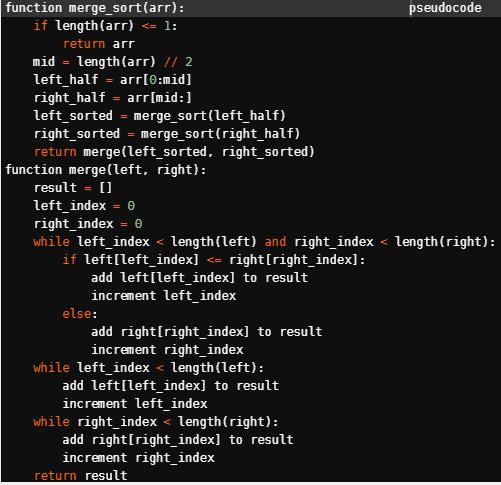 Insertion Sort
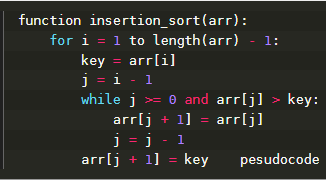 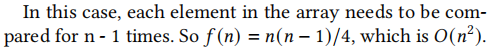 Insertion Sort
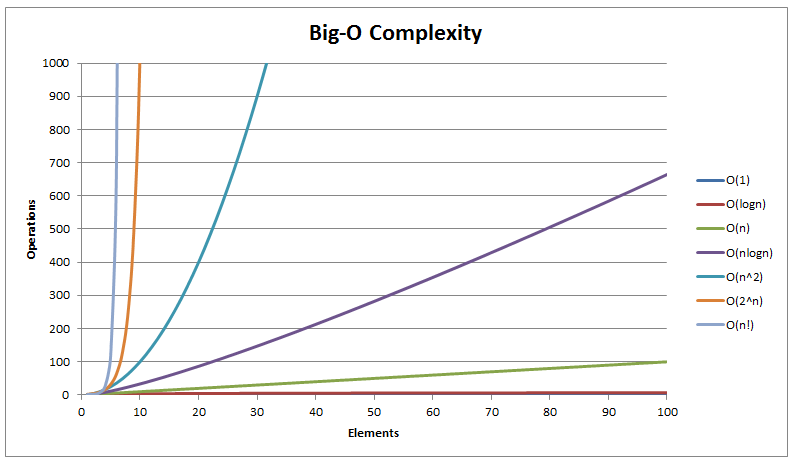 Merge sort
Assumptions
Assume each assignment will take time t1

Each comparison statement will take time t2

Each return statement will take time t3
Details(Worst Case Analysis)
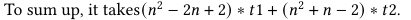 Details(Worst Case Analysis)
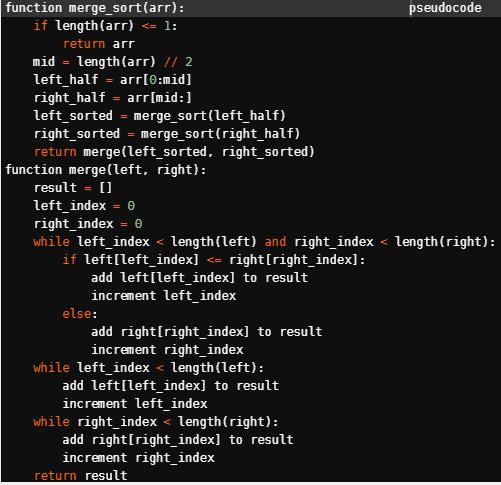 Possibility?
t1   t2   t3
storing one variable
<
<
function call
creates a new frame
taking two variables out and compare
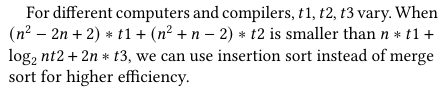 THANK  YOU